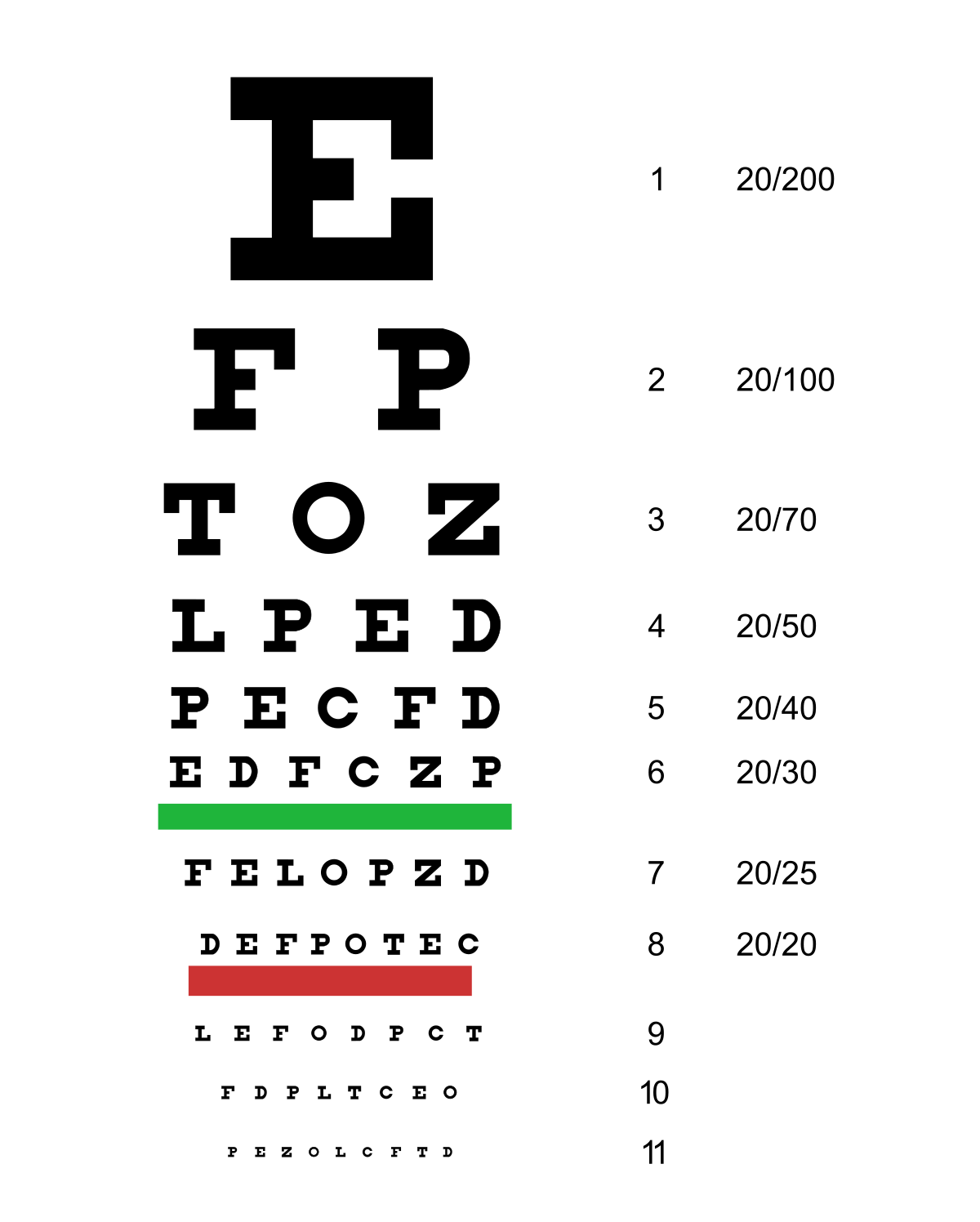 Genomic Data Visualization [Spatial] Genomics and multi-omicsplease move forward if you cannot read this from where you are
Reflection Card Review
If we image a region along DNA in a single cell, which of the following will our picture most likely look like?
B
A
C
Reflection Card Review
If we image a region along DNA in a single cell, which of the following will our picture most likely look like?
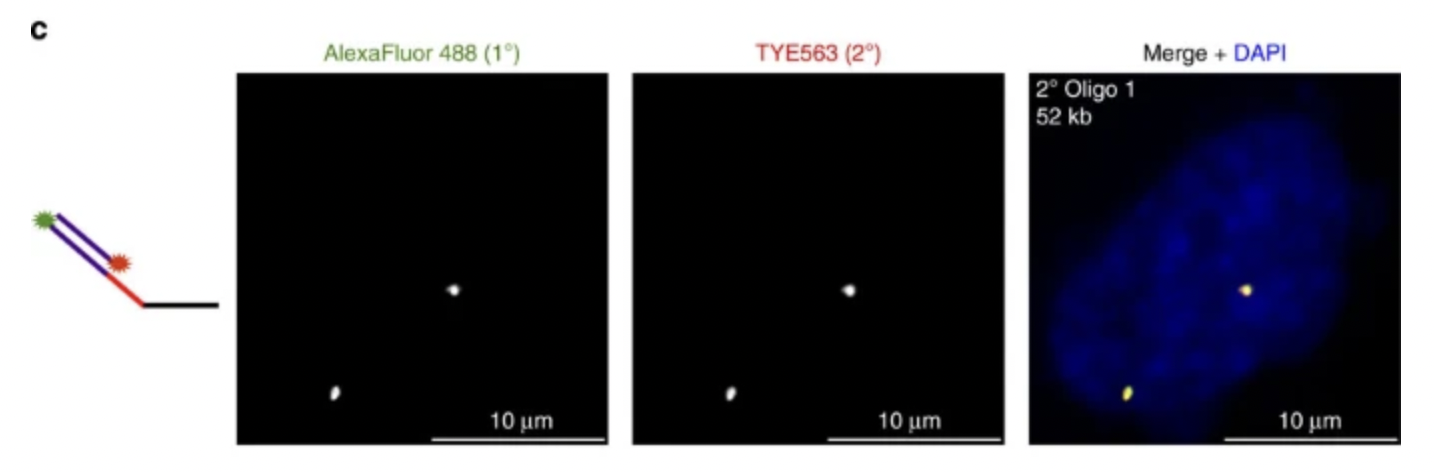 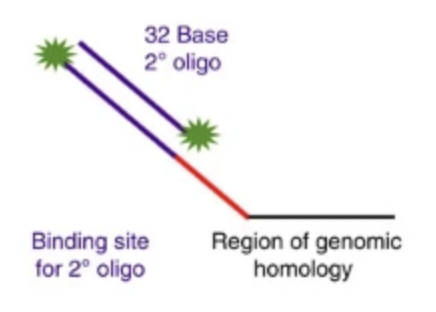 Oligopaint technique
DAPI in blue
Source: https://www.nature.com/articles/ncomms8147
Reflection Card Review
Polymerase + dNTPs
In imaging, how do we get single-stranded probes to hybridize to double-stranded DNA?
Recall PCR
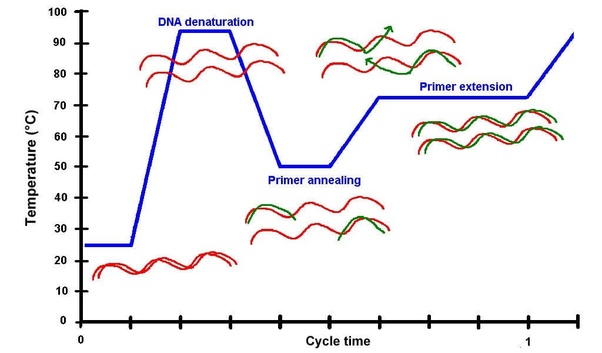 Genomics
Why genetics in single cells?
In certain cell-types, DNA can actually be different in healthy cells
Brain, retrotransposons, other things
Immune system
Germline
Cancer cells
Somatic mutations
Why genetics in single cells? One reason may be intra-tumoral heterogeneity
Source: https://jef.works/assets/papers/natureemm101038.pdf
How does intra-tumoral heterogeneity change over time? In response to treatment?
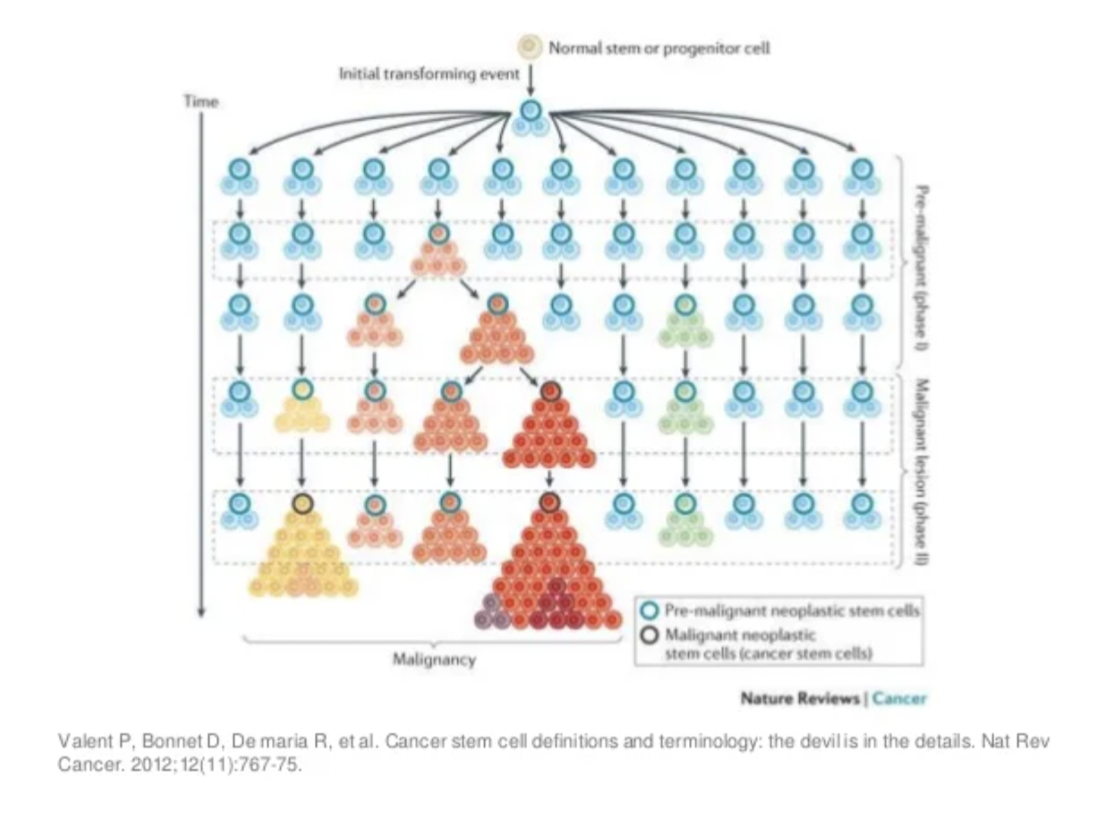 Whole genome DNA-sequencing (bulk)
3 billion base pairs
If each read is 300 base pairs long, how many reads at least do I need to cover a single genome 1x
Short read 
sequence
Genome
2X coverage
1X coverage
[Speaker Notes: ten million reads
Not uncommon to have to sequence to 100s of million reads…per cell]
Quick question
I perform whole genome sequencing on a homogenous breast cancer sample
I sequence to an average of 1x coverage
I look at the genomic region of the BRCA gene
The read there does not have the BRCA mutation
I conclude that this sample does not have the BRCA mutation
What do you think of my conclusion?
Visualizing mutations
Source: https://software.broadinstitute.org/software/igv/
Quick question: why aren’t all reads the same?
Source: https://software.broadinstitute.org/software/igv/
Visualizing mutations
Source: https://www.nature.com/articles/nature25480
Visualizing CNVs
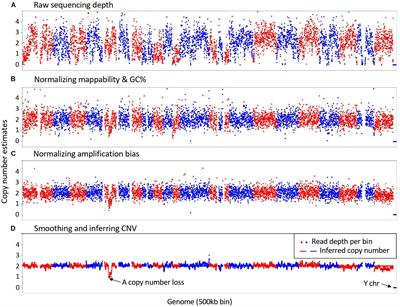 Source: https://www.frontiersin.org/articles/10.3389/fgene.2020.505441/full
[Speaker Notes: Instead of color, try enclosure]
Targeted DNA detection
Know what you’re looking for (like BRCA)
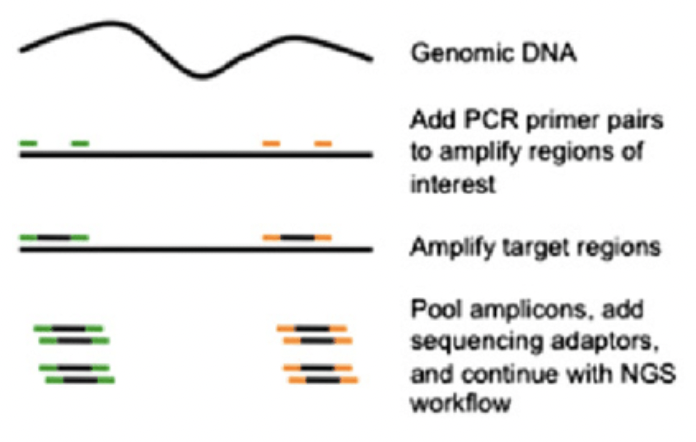 Visualizing mutations
Source: https://www.nature.com/articles/s41586-020-1969-6
Quick question
I perform targeted genome sequencing on a heterogeneous breast cancer sample
I use primers to specifically target and amplify the region around BRCA and get 100x coverage
About ~½ of my reads have the BRCA mutation
I conclude that 50% of breast cancer cells in my sample have a homozygous BRCA mutation
What do you think of my conclusion?
BRCA
BRCA
Quick question
I perform targeted genome sequencing on a heterogeneous breast cancer sample
I use primers to specifically target and amplify the region around BRCA, KRAS, and TP53 at high coverage
About ~½ of my reads have the BRCA mutation, ~¼ have the KRAS mutation, and ~¼ have the TP53 mutation
I conclude that 25% of the cancer cells have all 3 mutations, and 25% of the cancer cells have only a BRCA mutation, and the rest do not have any of these 3 mutations
What do you think of my conclusion?
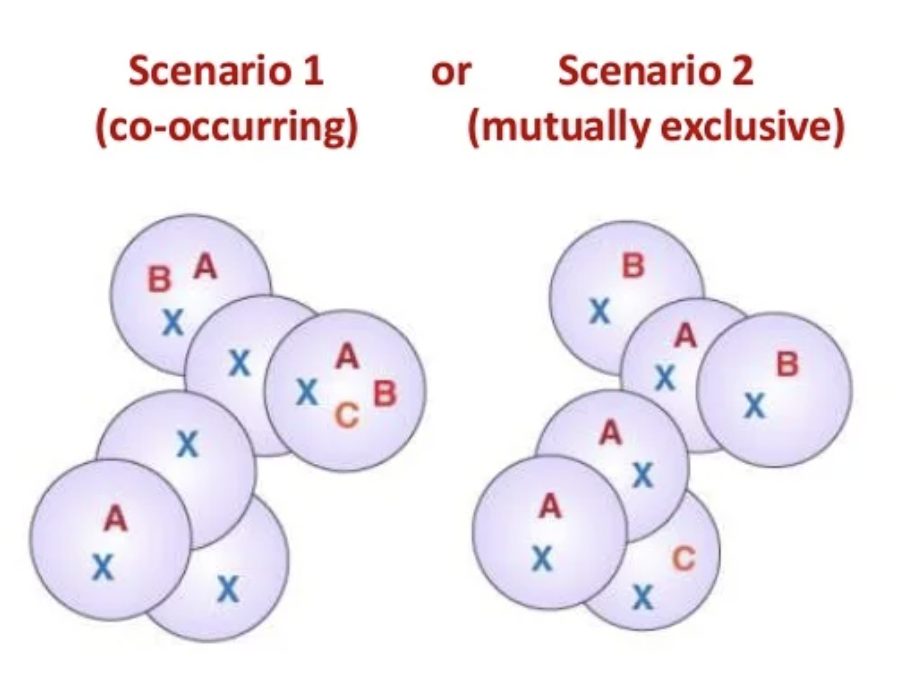 Questions before we move on?
to single cell
Going down to single cells
Resolve heterozygous mutations impacting all cells vs. mutations impacting only ½ of cells
For multiple mutations at low subclonal frequencies, resolve whether they are co-occurring or mutually exclusive
Reconstruct phylogenetic relationship among cells
[Speaker Notes: 1 ng to 1 μg needed
6 pg per cell
Probably need 10,000 cells to get enough DNA
So if I need to sequence DNA from a single cell, need to amplify]
Are multiple mutations co-occurring or mutually exclusive?
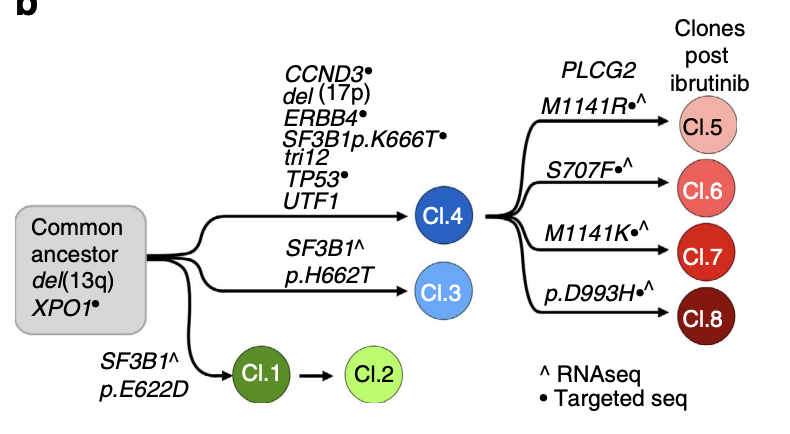 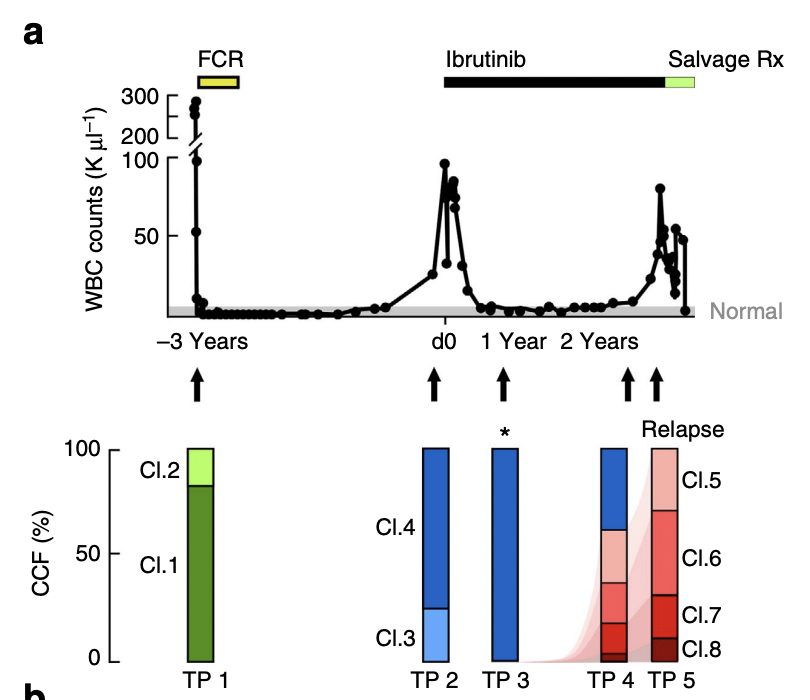 Source: https://jef.works/assets/papers/ncomms11589.pdf
Are multiple mutations co-occurring or mutually exclusive?
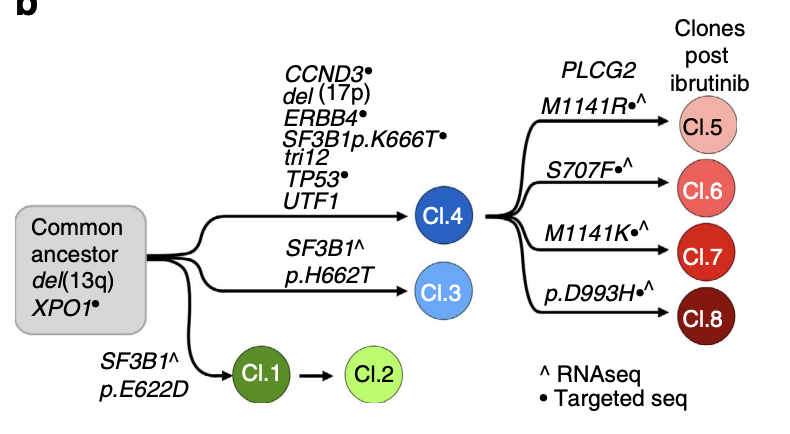 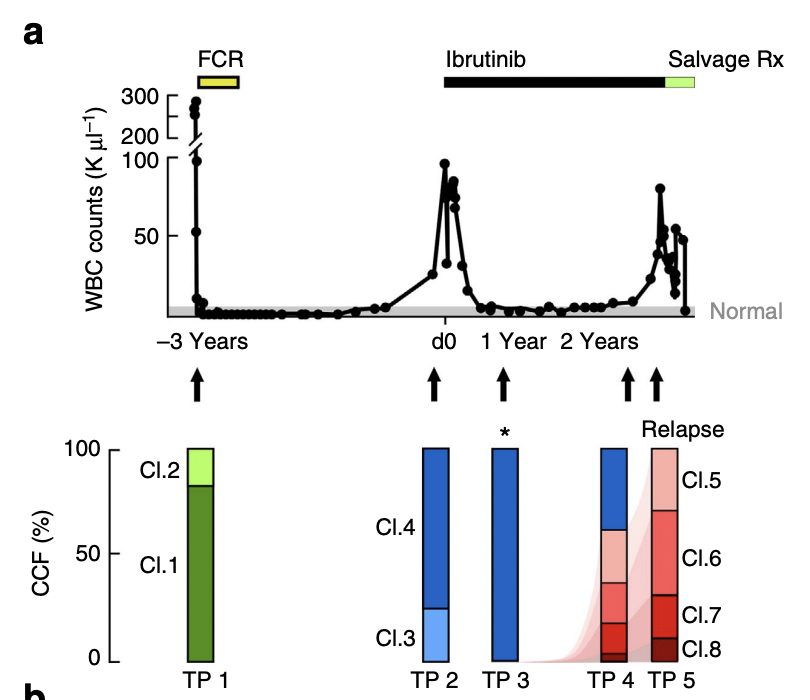 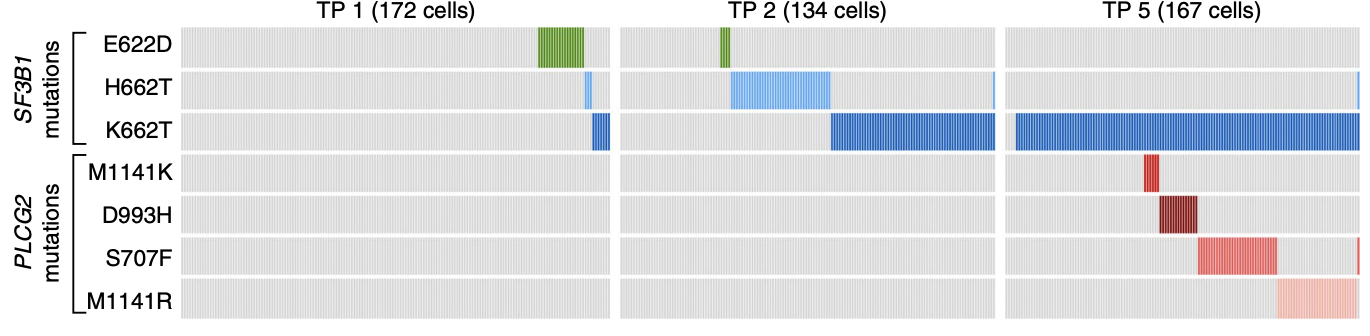 Source: https://jef.works/assets/papers/ncomms11589.pdf
Going down to single cells
How much DNA (in grams) is needed for sequencing?
How much DNA (in grams) is in a single cell?
[Speaker Notes: 1 ng to 1 μg needed
6 pg per cell
Probably need 10,000 cells to get enough DNA
So if I need to sequence DNA from a single cell, need to amplify]
Amplification is required
Quick question
I have a breast cancer cell
I perform many rounds of PCR amplification with primers targeting the BRCA gene and sequence the resulting reads to 100X
I end up with 75% of my reads having a BRCA mutation, and 25% reads without
I conclude that this must mean that my cell has a CNV number alternation where the allele with the BRCA mutation is amplified, resulting in 4 copies of the BRCA gene, 3 with mutation, and 1 without
What do you think of my conclusion?
Visualizing single cell mutations
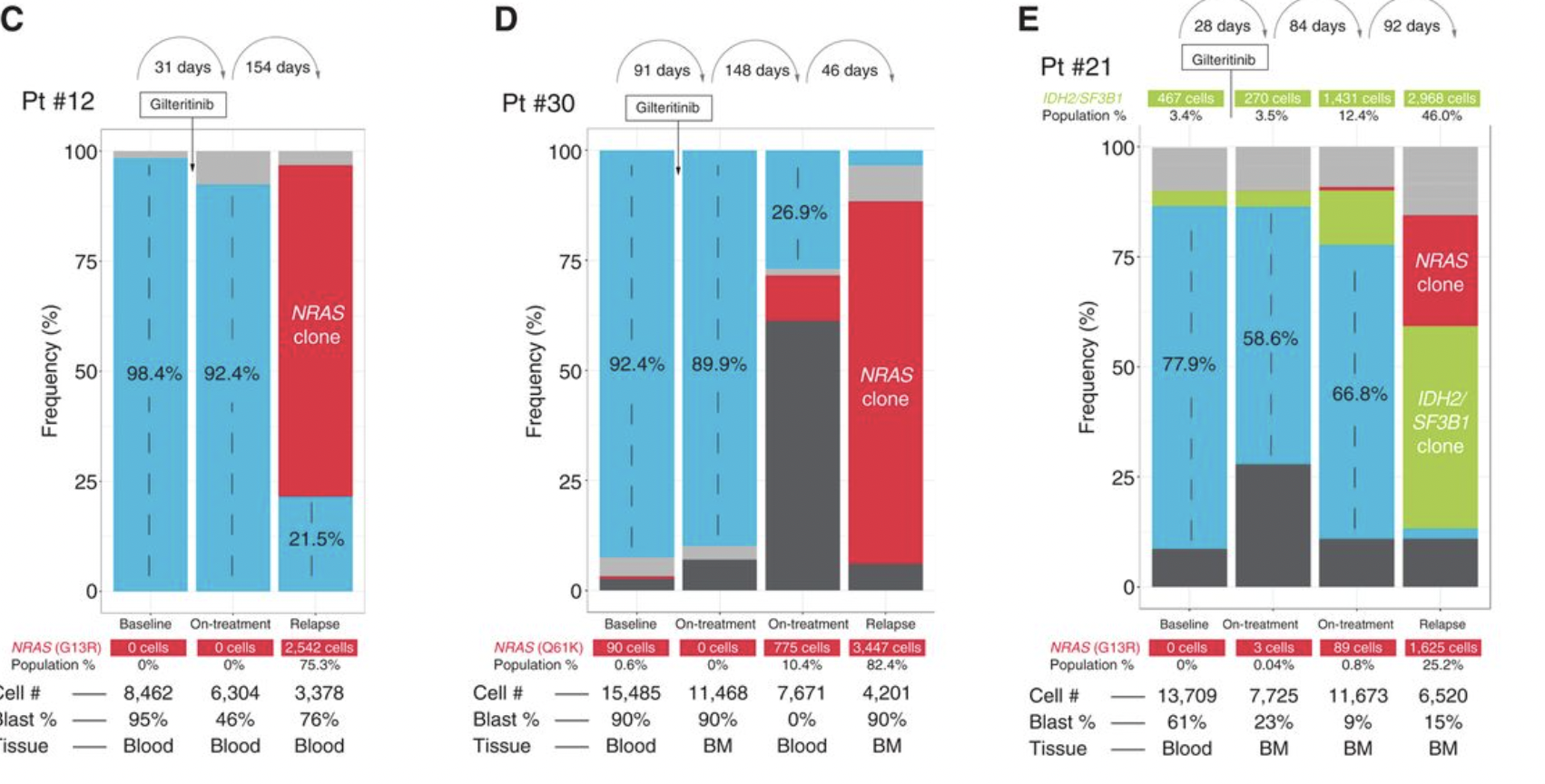 Source: https://aacrjournals.org/cancerdiscovery/article/9/8/1050/41997/Clonal-Selection-with-RAS-Pathway-Activation
Visualizing single cell mutations
Source: https://aacrjournals.org/cancerdiscovery/article/9/8/1050/41997/Clonal-Selection-with-RAS-Pathway-Activation
Visualizing single cell CNVs
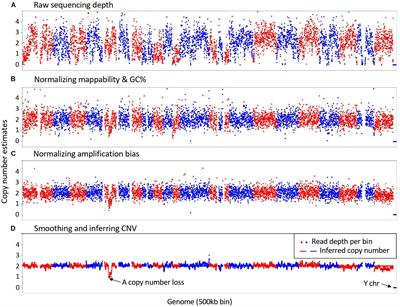 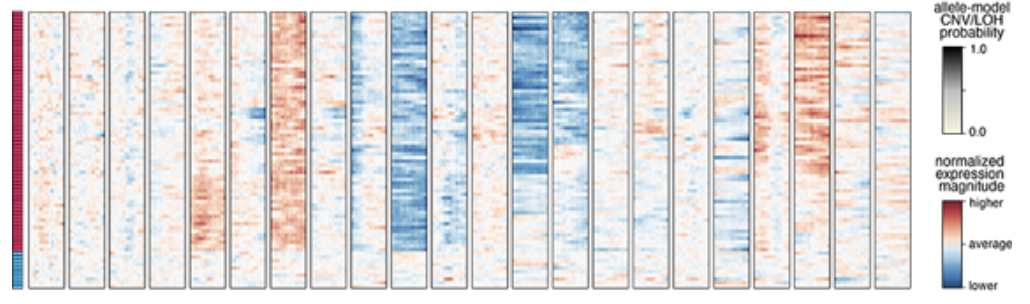 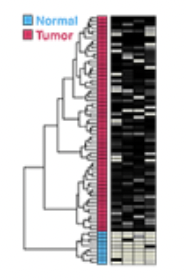 …
Questions before we move on?
to multi-omics
Multi-omics
You’ve now learned about different ways to measure, analyze, and visualize transcriptomic, proteomic, epigenomic, or genetic information 
What about measuring these things together in the same cells?
Single cell RNA + Protein (Cite-seq)
Source: https://www.nature.com/articles/nmeth.4380
Quick question: why do we want to bother we measuring both protein and gene expression from the same single cells?
Source: https://www.nature.com/articles/nmeth.4380
CD45RO vs. CD45RA
CD45RA and CD45RO are isoforms of the CD45 antigen that are typically expressed on T Cells
CD45RA+ T cells have "naive" characteristics 
CD45RO+ T cells are considered "memory" T cells
Single cell RNA + DNA (G&T-seq)
Source: https://www.nature.com/articles/nmeth.3370
Quick question: why do we want to bother we measuring both DNA and RNA from the same single cells?
Source: https://www.nature.com/articles/nmeth.3370
Today’s hands on component: Peer review: bit.ly/GDV_pr
Partner up with the person sitting closest to you into groups of 2. (Lyla will partner if there is an odd number)
Peer review each other’s visualizations. Also discuss what you think the structure you’re looking at is. Before the end of class, you will be asked for your team’s answer and the mystery will be revealed.
If not completed in class, please complete as HW6. Will be graded as HW6.
Due Monday (8PM Baltimore Time)
bit.ly/GDV_rc